PubPol/Econ 541
Class 25Subsidies and Countervailing DutiesbyAlan V. DeardorffUniversity of Michigan2023
Announcements
Paper #3 
Is due Wednesday at start of class, 8:30 AM, Dec 6
I am still available to answer questions by email or to meet with your group by zoom
Class 25:  Subsidies and Countervailing Duties
2
Announcements
Quiz #12
Class 25:  Subsidies and Countervailing Duties
3
Announcements
Quiz #13
Available from 10:00 AM today.  
Due by Friday 12/8 midnight, 
Accepted until Saturday 12/9 midnight with 1 point penalty
Covers material from today only (Subsidies and Countervailing Duties)
Class 25:  Subsidies and Countervailing Duties
4
Announcements
This is NOT our last class together
Class this Wednesday, Dec 6:
No required reading
Class will be review and discussion
What have you learned from this course?
What would you still like to know?
Class 25:  Subsidies and Countervailing Duties
5
Announcements
Course evaluations
Please do them
Due by 
?
Class 25:  Subsidies and Countervailing Duties
6
Subsidies and Countervailing Duties
Subsidies are assistance provided by government to firms or industries
Here they will take the simple form of a fixed payment per unit of output or per unit of export
In practice they are seldom that simple
Countervailing duties (CVDs) are permitted by the GATT/WTO under specified circumstances
Class 25:  Subsidies and Countervailing Duties
7
Pause for Discussion
Class 25:  Subsidies and Countervailing Duties
8
Questions on Jackson Ch. 11
Why does Jackson view the issue of subsidies as “perplexing”?
In what ways can a subsidy have international effects – that is, effects on other countries?  (Jackson lists three.)
What is meant by the three colored “baskets” or “boxes” of subsidies?
What is the importance of “specificity” and “general availability” in the context of subsidies?
Class 25:  Subsidies and Countervailing Duties
9
Outline
“Unjustified” Subsidies
Effects of subsidies
Export
Production by Small Country
Production in 2-country world
Effects of CVDs
“Justified” Subsidies
Subsidies with Imperfect Competition
Recent subsidy issues
Class 25:  Subsidies and Countervailing Duties
10
Categories of Subsidies
There are several ways of categorizing subsidies
Export versus domestic (=production)
Direct versus indirect
Trade distorting versus not
“Justified” versus “unjustified”
I’ll use the latter term:
“Justified” means being used appropriately to correct a distortion
“Unjustified” is any other
Class 25:  Subsidies and Countervailing Duties
11
Outline
“Unjustified” Subsidies
Effects of subsidies
Export
Production by Small Country
Production in 2-country world
Effects of CVDs
“Justified” Subsidies
Subsidies with Imperfect Competition
Recent subsidy issues
Class 25:  Subsidies and Countervailing Duties
12
Export Subsidy
Export Market
PX
The export subsidy, s per unit of the good exported, gives exporters price P1X which is larger than what foreign importers pay, P1M, by the amount s. 
Home price (inc. subsidy) rises
Foreign price falls
Exports rise
SX
P1X
a
b
P0X
c
s
f
e
d
P1M
Welfare effects
Dom. private gains +(a+b)
Dom. govt loses    –(a+b+c+d+e+f)
Dom. cty loses      –(c+d+e+f)
For. private gains   +(d+e+f)
World loses            –c
DX
Q0X
Q1X
QX
=
“Dead Weight Loss”
13
Pause for Discussion
Class 25:  Subsidies and Countervailing Duties
14
Questions on KOM, Ch 9
Can an export subsidy benefit the country that uses it (in perfect competition)?  If so, how?  If not, why not?
Why does the text say that an export subsidy has effects that are “exactly the reverse of those of a tariff,” given that the export subsidy raises the domestic price above the world price and (if the country is large) pushes down the world price?
Class 25:  Subsidies and Countervailing Duties
15
Outline
“Unjustified” Subsidies
Effects of subsidies
Export
Production by Small Country
Production in 2-country world
Effects of CVDs
“Justified” Subsidies
Subsidies with Imperfect Competition
Recent subsidy issues
Class 25:  Subsidies and Countervailing Duties
16
Production Subsidy, Small Country Importer
b
P
The production subsidy, s per unit, gives suppliers s in addition to the world price, PW.  Demanders can still buy at PW.
Output rises
Imports fall
S
PW+s
a
s
b
PW
Welfare effects
Suppliers gain                +a
Demanders                     0
Govt loses                      –(a+b)
Cty loses                        –b
M1
M0
D
S0
S1
D0
=D1
QX
“Dead Weight Loss” =
Class 25:  Subsidies and Countervailing Duties
17
Production Subsidy, Small Country Exporter
b
P
The production subsidy, s per unit, gives suppliers s in addition to the world price, PW.  Demanders can still buy at PW.
Output rises
Exports rise
S
D
PW+s
a
b
s
c
PW
Welfare effects
Suppliers gain                +(a+b)
Demanders                     0
Govt loses                      –(a+b+c)
Cty loses                        –c
X1
X0
D0
=D1
S0
S1
QX
“Dead Weight Loss” =
Class 25:  Subsidies and Countervailing Duties
18
Outline
“Unjustified” Subsidies
Effects of subsidies
Export
Production by Small Country
Production in 2-country world
Effects of CVDs
“Justified” Subsidies
Subsidies with Imperfect Competition
Recent subsidy issues
Class 25:  Subsidies and Countervailing Duties
19
Production Subsidy, Large Country Importer
A
Dom Mkt
Trade
B
Dom Mkt
PA
P
P
XSB
s
DB
SB
P0
P0
P0
P1
P1
P1
SA
SA’
DA
DB
MDA’
MDA
Q
Q
Q
The subsidy, s, is here most simply thought of as reducing the cost of suppliers in A and thus shifting its supply curve down by the amount s
This causes A’s import demand curve to shift to the left. 
The world price falls from P0 to P1.
Class 25:  Subsidies and Countervailing Duties
20
Production Subsidy, Large Country Importer
A
Dom Mkt
Trade
B
Dom Mkt
PA
P
P
XSB
s
DB
SB
P0
P0
P0
P1
P1
P1
SA
DA
DB
SA’
MDA
Q
Q
Q
Results:
A:  Supply and demand both rise
B:  Demand rises; supply falls
Quantity traded – export and import – falls
Class 25:  Subsidies and Countervailing Duties
21
Production Subsidy, Large Country Importer
A
Dom Mkt
Trade
B
Dom Mkt
PA
P
P
XSB
s
DB
SB
P0
P0
P0
P1
P1
P1
SA
DA
DB
SA’
MDA
Q
Q
Q
Welfare of Country B:
Demanders gain 
Suppliers lose
So country B loses
Note that B’s loss also appears in A as
22
Production Subsidy, Large Country Importer
A
Dom Mkt
Trade
B
Dom Mkt
PA
P
P
XSB
s
DB
SB
P0
P0
P0
P1
P1
P1
SA
DA
DB
SA’
MDA
Q
Q
Q
Welfare of Country A:
Suppliers gain 
Demanders gain
Government loses
So country A gains         but loses
Result:
Large importer may (but need not) gain from subsidy
Why? Improves terms of trade
23
Production Subsidy, Large Country Importer
“Dead Weight Loss” =
A
Dom Mkt
Trade
B
Dom Mkt
PA
P
P
XSB
s
DB
SB
P0
P0
P0
P1
P1
P1
SA
DA
DB
SA’
MDA
Q
Q
Q
Welfare of Country A:
Suppliers gain 
Demanders gain
Government loses
So country A gains         but loses
Deducting the loss for Country B
World loses
24
Pause for Discussion
Class 25:  Subsidies and Countervailing Duties
25
Questions (Not asked before)
We didn’t look at a production subsidy for an exporter.  (You should be able to do it yourself now.)  How would you expect it to differ from the case of an importer?
Class 25:  Subsidies and Countervailing Duties
26
Outline
“Unjustified” Subsidies
Effects of subsidies
Export
Production by Small Country
Production in 2-country world
Effects of CVDs
“Justified” Subsidies
Subsidies with Imperfect Competition
Recent subsidy issues
Class 25:  Subsidies and Countervailing Duties
27
CVD and Export Subsidy
Export Market
The export subsidy, s, shifts the export supply curve down by the amount s
This lowers the world price to P1W and increases quantity traded to Q1
The CVD is a tariff, t, equal to the subsidy, which shifts the demand curve for imports down by t
Quantity traded returns to Q0
World price is now below its initial level by t=s.  But domestic prices in both countries are returned to P0W
Thus the only effect of the combined s&t is a transfer of s×Q0 from the exporting government to the importing government
PW
SX
s=t
SX’
P0W
s
P1W
P2W
DM
DM’
Q0
Q1
Q
Q2=Q0
Class 25:  Subsidies and Countervailing Duties
28
Pause for Discussion
Class 25:  Subsidies and Countervailing Duties
29
Questions on Jackson Ch. 11
How are export subsidies handled in the WTO?  Why does Jackson suggest that perhaps importing countries should be required to levy countervailing duties against export subsidies?
Class 25:  Subsidies and Countervailing Duties
30
Outline
“Unjustified” Subsidies
Effects of subsidies
Export
Production by Small Country
Production in 2-country world
Effects of CVDs
“Justified” Subsidies
Subsidies with Imperfect Competition
Recent subsidy issues
Class 25:  Subsidies and Countervailing Duties
31
“Justified” Subsidies
The only example I will consider here is a positive external economy, E, per unit of a good produced (you should try others)
It is well understood that in a closed economy the optimal policy is a production subsidy s=E
The question here will be how this affects an open economy and its trading partners
Class 25:  Subsidies and Countervailing Duties
32
External Economy in Autarky
The externality means that the social cost of this good is less than the private cost by E per unit, so the marginal social cost is shown by S–E
Therefore the optimal output is Q1
A subsidy, s=E, shifts the supply curve down to coincide with S–E and raises output to the optimum
Welfare
Demanders  +(e+f+g)
Suppliers      +(a+b+c)
Gov’t        –(a+b+c+d+e+f+g)
Externality    +(c+d+e)
Country        +(c+e) = +d
Domestic Market
P
S
P1+s
E
b
c
a
S–E
d
P0
s
g
f
e
P1
D
Q0
Q1
QX
Class 25:  Subsidies and Countervailing Duties
33
External Economy & Subsidy in Small Importer
Domestic Market
S
Subsidy s = E shifts supply down by s to match S-E
Supply rises
Demanders still face PW so demand does not change
Imports fall
P
E
S–E
P1=PW+s
s
a
b
P0=PW
Welfare
Demanders    0
Suppliers        +a
Gov’t               –(a+b)
Externality       +(b+c)
Country           +c
c
M0
D
M1
S0
S1
D0
Q
Class 25:  Subsidies and Countervailing Duties
34
External Economy & Subsidy in Large Importer
Domestic Market
S
The same figure shows what will happen for a given world price for a large country
The decline in imports means that world demand shifts down, reducing world price (not shown)
This (also not shown) causes additional gain for the importer and loss to the rest of world
P
E
S–E
P1=PW+s
s
a
b
P0=PW
c
M0
D
M1
S0
S1
D0
Q
Class 25:  Subsidies and Countervailing Duties
35
External Economy & Subsidy in Small Exporter
Domestic Market
P
S
D
The analysis is essentially the same for an exporter, except that now exports rise
E
=s
P1=PW+s
S–E
a
b
c
P0=PW
Welfare
Demanders    0
Suppliers        +(a+b)
Gov’t               –(a+b+c)
Externality       +(c+d)
Country           +d
d
X0
X1
D0
S0
S1
Q
Class 25:  Subsidies and Countervailing Duties
36
External Economy & Subsidy in Large Exporter
Domestic Market
Again, the same figure shows what will happen for a given world price for a large country
The rise in exports now means that world supply shifts out, again reducing world price
But this causes offsetting loss for the exporter and gain for the rest of world
P
S
D
E
=s
P1=PW+s
S–E
a
b
c
P0=PW
d
X0
X1
D0
S0
S1
Q
Class 25:  Subsidies and Countervailing Duties
37
Pause for Discussion
Class 25:  Subsidies and Countervailing Duties
38
Questions (Not asked before)
Do justified subsidies (based on the analysis here) always hurt or always help the rest of world?
Class 25:  Subsidies and Countervailing Duties
39
Outline
“Unjustified” Subsidies
Effects of subsidies
Export
Production by Small Country
Production in 2-country world
Effects of CVDs
“Justified” Subsidies
Subsidies with Imperfect Competition
Recent subsidy issues
Class 25:  Subsidies and Countervailing Duties
40
Imperfect Competition
Strategic Trade Policy:  Boeing-Airbus Game
	P=produce, N=not produce
	No subsidy,
Equil. If Boeing moves first, 
since now Airbus will not enter
Payoff Matrix
Boeing choice:  depends on Airbus
Class 25:  Subsidies and Countervailing Duties
41
Imperfect Competition
Strategic Trade Policy:  Boeing-Airbus Game
	P=produce, N=not produce
	No subsidy, Airbus Subsidy = +10
Now Airbus choice does not depend on Boeing
Class 25:  Subsidies and Countervailing Duties
42
Imperfect Competition
Strategic Trade Policy:  Boeing-Airbus Game
	P=produce, N=not produce
	No subsidy, Airbus Subsidy = +10
Equil. With no subsidy if Boeing moves first
Equil. with subsidy and exit
Class 25:  Subsidies and Countervailing Duties
43
Imperfect Competition
Boeing-Airbus Game results
If Boeing moves first, without subsidy Airbus will not enter
Boeing and US gain +100
Airbus and EU gain 0
If EU pays subsidy, Airbus will enter and Boeing will exit
Airbus gains 110, EU gains 100 (=100-10)
Boeing and US gain 0
Thus EU gains and US loses from EU subsidy
Class 25:  Subsidies and Countervailing Duties
44
Imperfect Competition
But note caveats:  These arguments are not likely to be usable:
Empirical difficulties:  Hard to know where to intervene
Entry:  Benefits will be dissipated by new firms
General equilibrium:  Help in some sectors hurts others
Retaliation:  Other countries may react
Political economy:  Industries lobby for help
Class 25:  Subsidies and Countervailing Duties
45
Pause for Discussion
Class 25:  Subsidies and Countervailing Duties
46
Questions on KOM
In the Boeing-Airbus example, Airbus benefits from the subsidy.  Is that all that is needed for the example to be a valid basis for a subsidy?
The textbook warns that correctly using the Brander-Spencer analysis as the basis for an export subsidy relies on getting the numbers right.  Where would a government go to learn these numbers?  Is that a problem?
Class 25:  Subsidies and Countervailing Duties
47
Questions on Hollinger, “Airbus and Boeing subsidy battle far from over”
What did Airbus and Boeing object to with regard to the other company? 
Does this agreement end those actions that each objected to?  If not, what does it do? 
How had the WTO dealt with this dispute? 
What are Airbus and Boeing probably more worried about than each other?
Class 25:  Subsidies and Countervailing Duties
48
Outline
“Unjustified” Subsidies
Effects of subsidies
Export
Production by Small Country
Production in 2-country world
Effects of CVDs
“Justified” Subsidies
Subsidies with Imperfect Competition
Recent subsidy issues
Class 25:  Subsidies and Countervailing Duties
49
Recent subsidy issues
EU puts tariff on “glass fiber fabrics” from Egypt, based on China’s subsidy
EU and China reach agreement on investment, but without addressing subsidies
Class 25:  Subsidies and Countervailing Duties
50
Pause for Discussion
Class 25:  Subsidies and Countervailing Duties
51
Questions on Stearns, “EU Challenges China’s Trade Expansion”
Why is this a “landmark tariff”?
What product is subject to the tariff, from where into where, and what is the size and duration of the tariff?
Might more such tariffs be used in the future?
Class 25:  Subsidies and Countervailing Duties
52
Recent subsidy issues
US started a “subsidy war” with subsidies for clean energy and technology
Especially electric vehicles
EU and others are responding with their own subsidies
US subsidies are more trade distorting than our model:
They are conditional on firms getting inputs from US, North America, or US FTA partners
Class 25:  Subsidies and Countervailing Duties
53
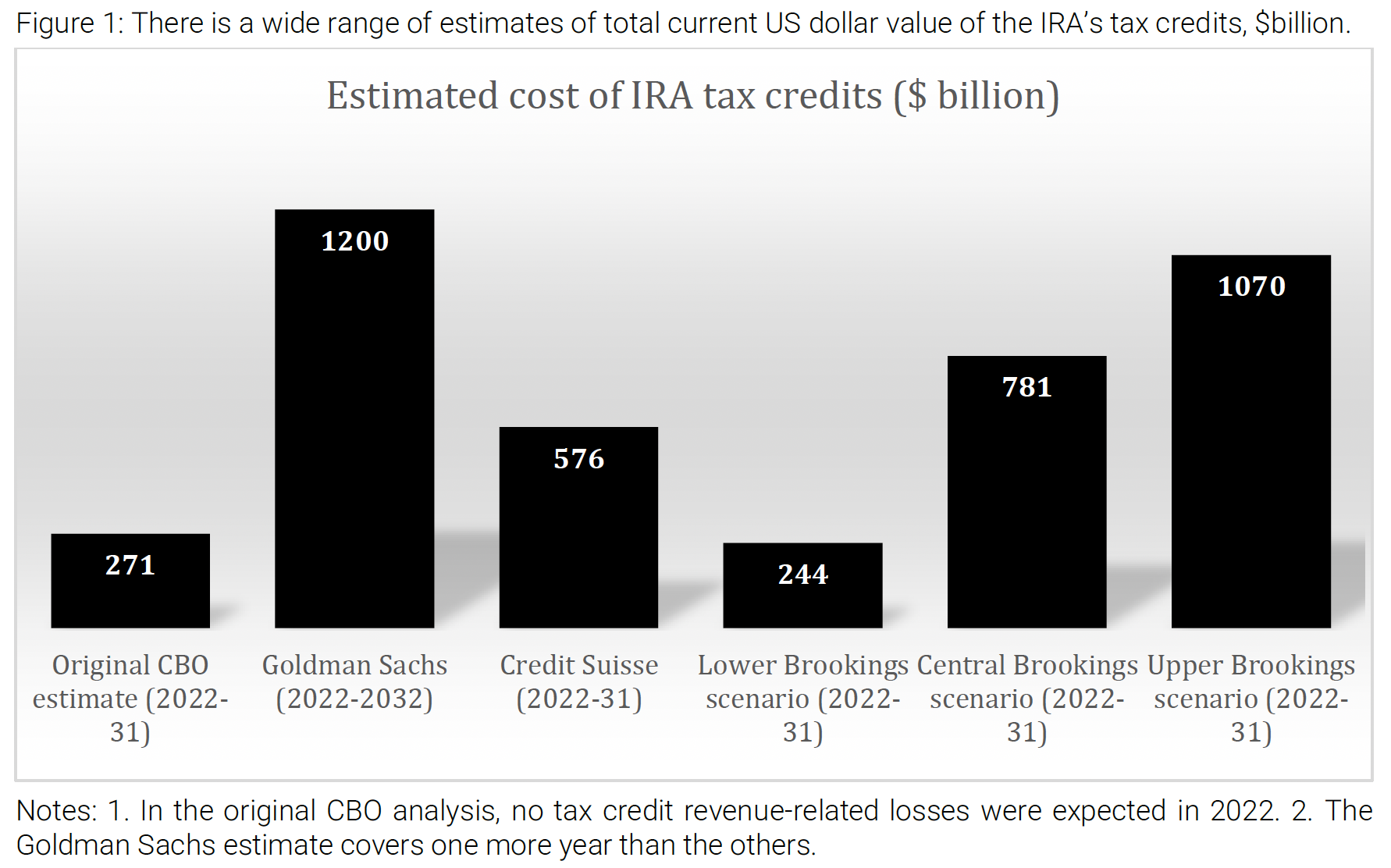 Class 25:  Subsidies and Countervailing Duties
54
[Speaker Notes: Evenett, Simon and Gary C. Hufbauer, "Are the IRA climate-related tax credits a trillion-dollar problem?" Zeitgeist Series, Briefing #9, Global Trade Alert, July 24, 2023 
https://www.globaltradealert.org/reports/download/115#:~:text=No%20surprise%2C%20then%2C%20that%20the,of%20US%20GDP%20in%202022.]
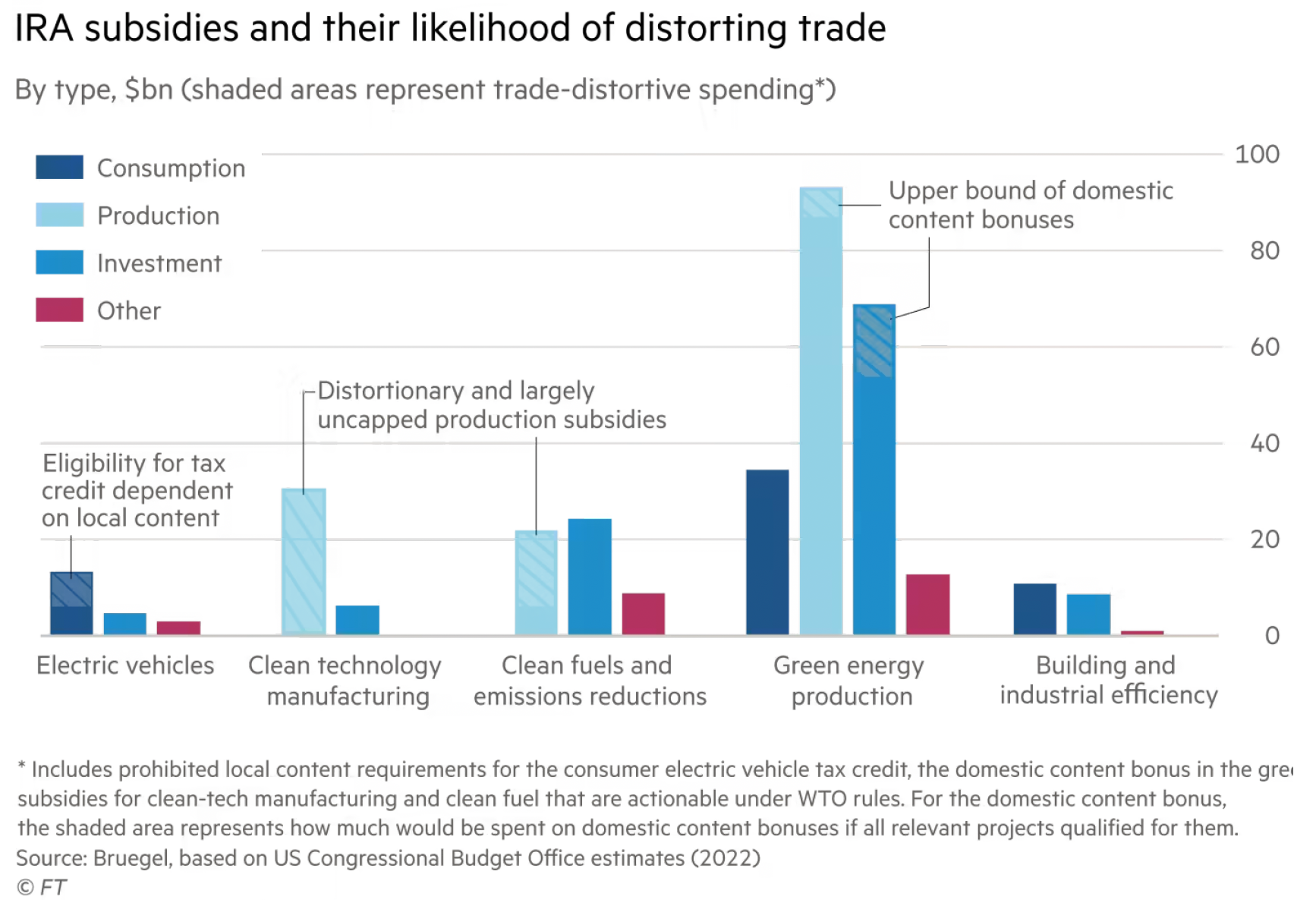 Class 25:  Subsidies and Countervailing Duties
55
[Speaker Notes: Chazan, Guy, Sam Fleming, and Kana Inagaki, "A global subsidy war? Keeping up with the Americans," Financial Times, July 13, 2023. 
https://www.ft.com/content/4bc03d4b-6984-4b24-935d-6181253ee1e0]
Recent subsidy issues
US electric car subsidies (see optional reading by Baschuk)
“Consumers can claim as much as $7,500 in federal tax credits if they purchase a clean-energy vehicle that satisfies certain US rules regarding critical minerals and battery components.”
“Countries eligible for exemptions because they have FTAs with the US:  
Canada, Mexico, Japan, South Korea
NOT EU
Class 25:  Subsidies and Countervailing Duties
56
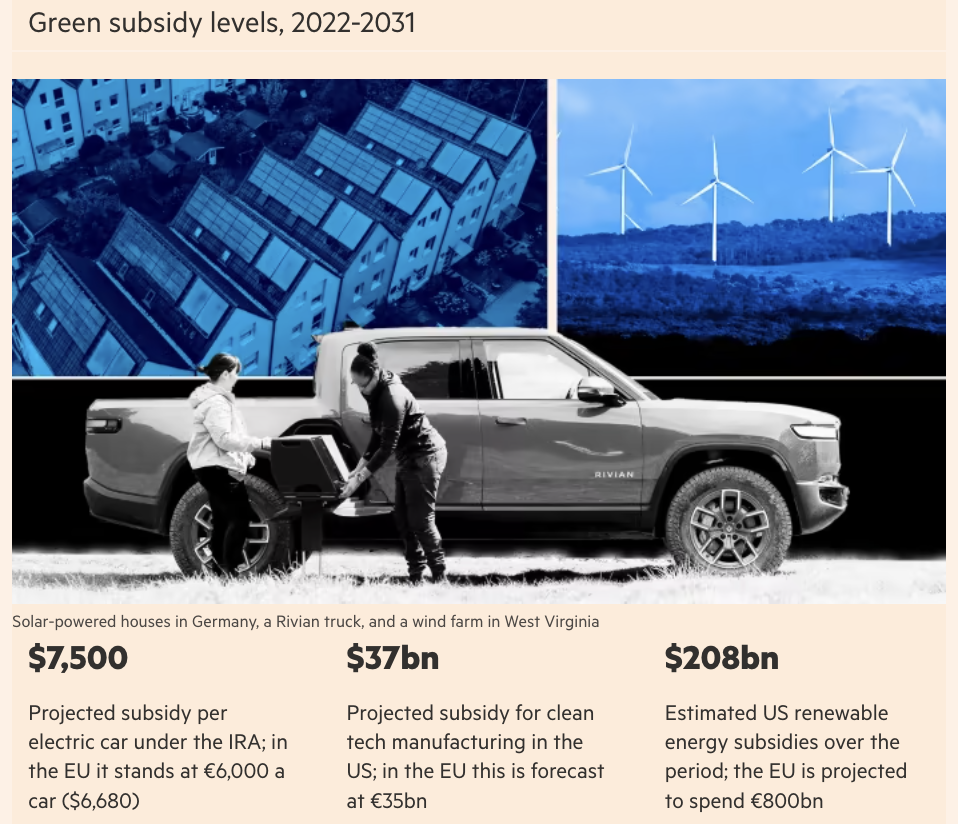 Class 25:  Subsidies and Countervailing Duties
57
[Speaker Notes: Chazan, Guy, Sam Fleming, and Kana Inagaki, "A global subsidy war? Keeping up with the Americans," Financial Times, July 13, 2023. 
https://www.ft.com/content/4bc03d4b-6984-4b24-935d-6181253ee1e0]
Pause for Discussion
Class 25:  Subsidies and Countervailing Duties
58
Questions on Chazan et al.,“A global subsidy war?”
What are the two pieces of legislation in the US that are at the heart of this subsidy war?
What are the motives for these acts, according to the US and to others?
How are EU, Japan, and South Korea responding to this?
Class 25:  Subsidies and Countervailing Duties
59
Class 25:  Subsidies and Countervailing Duties
60